The LivePlan Method 
for Strategic Planning
Palo Alto Software, Maker of LivePlan
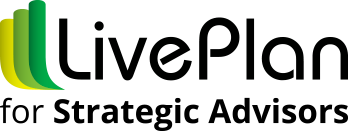 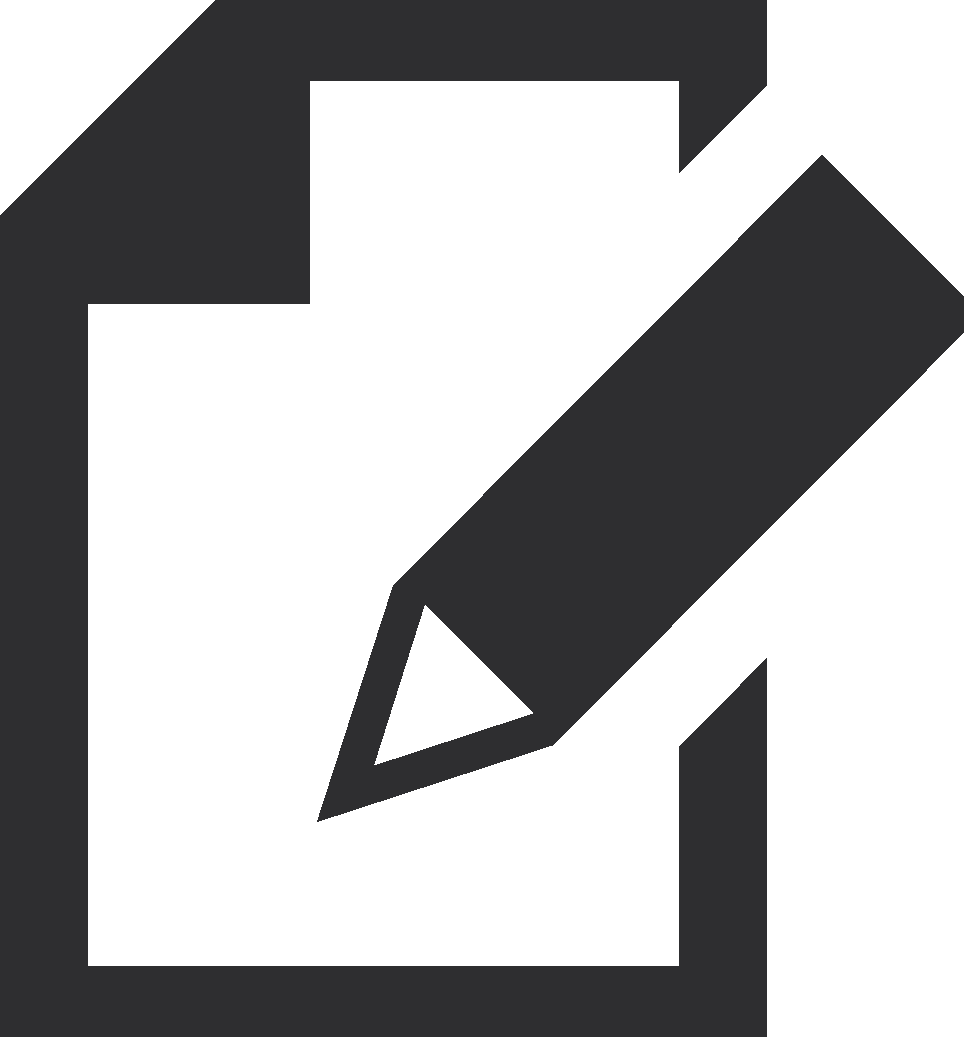 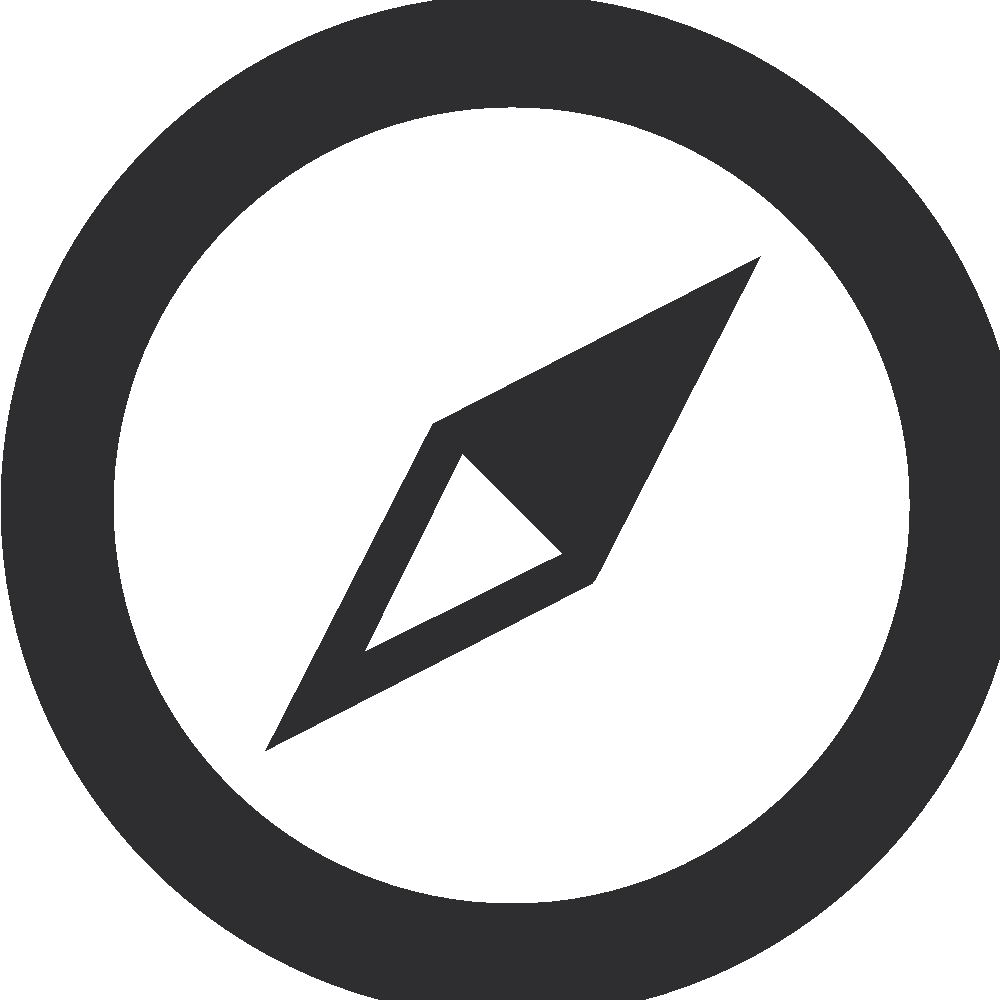 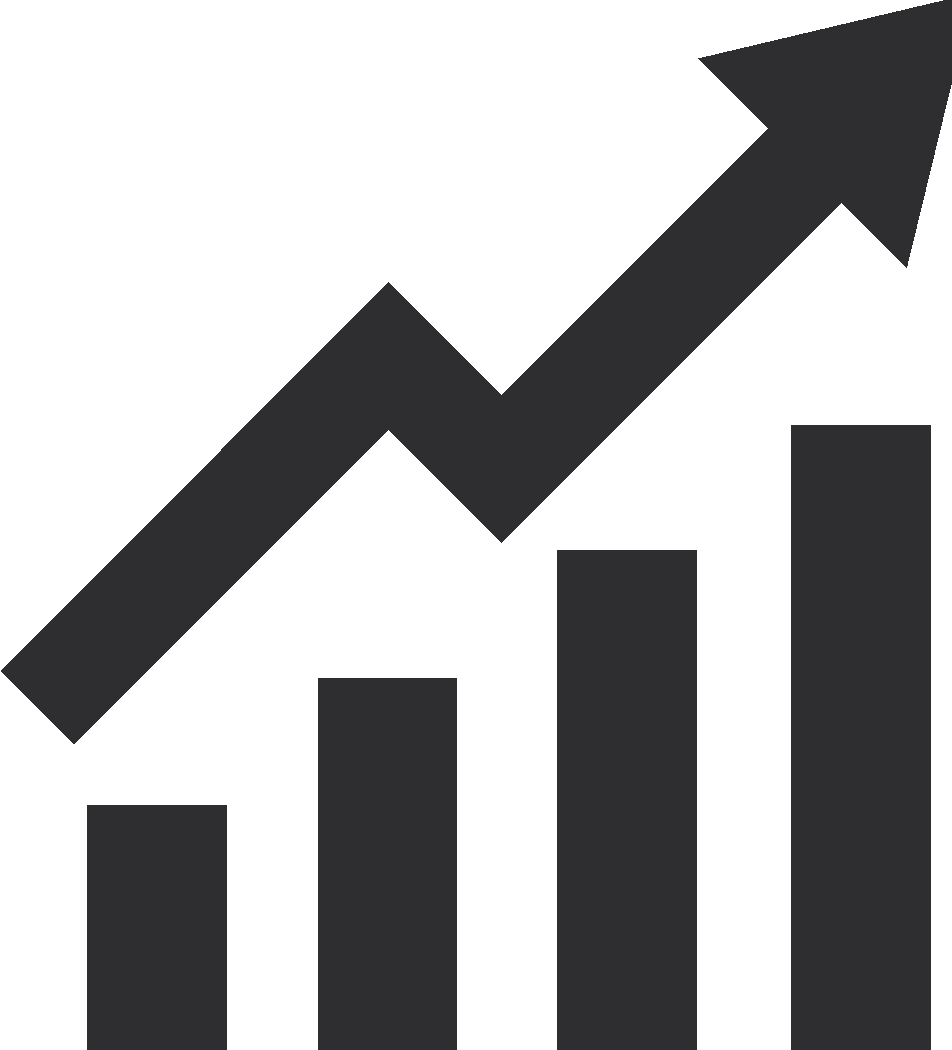 GROW
PLAN
MANAGE
LIVEPLANWHO WE ARE
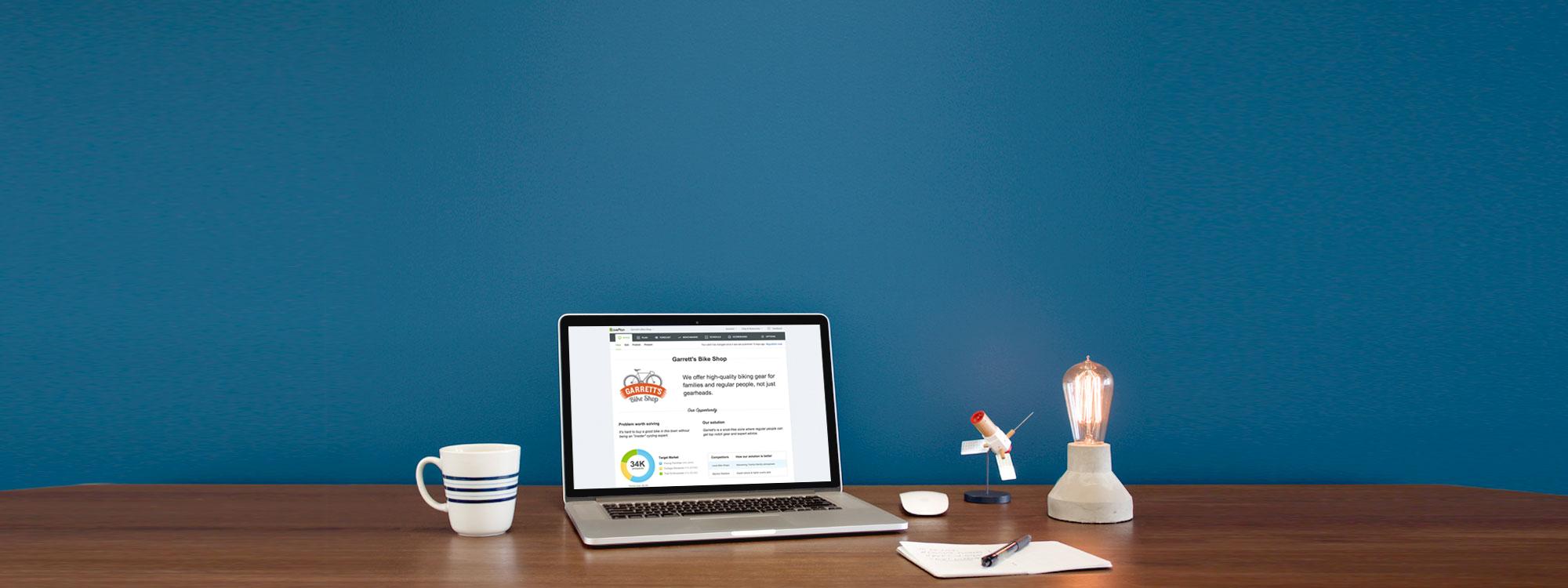 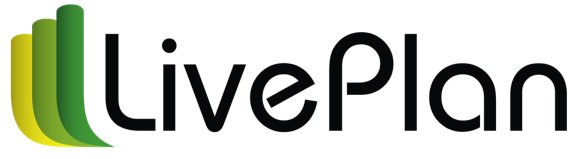 BUILT BY EXPERTS
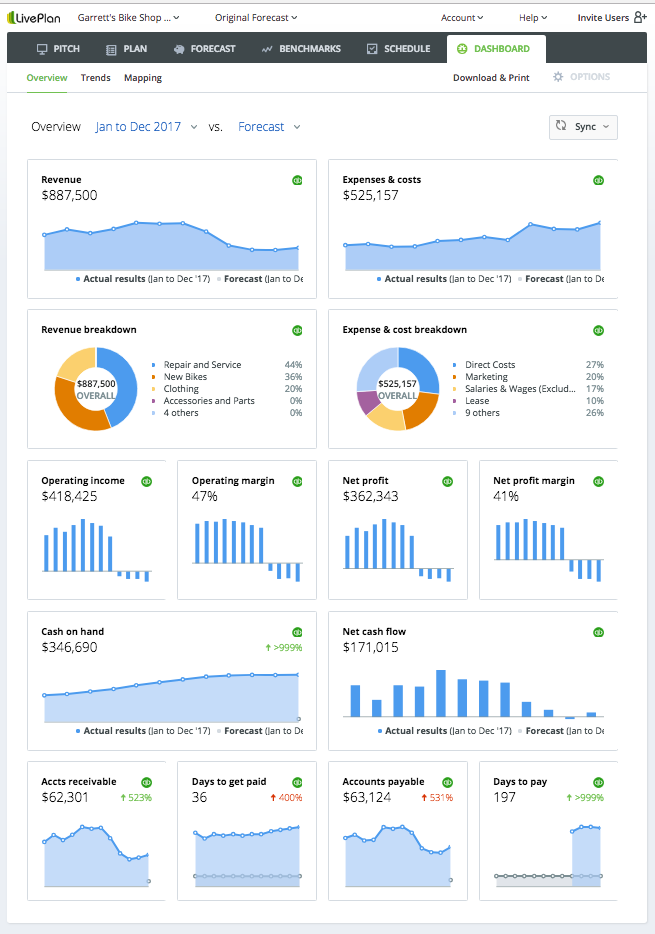 20+ year history in business planning + financial management tools
Bplans.com and LivePlan
LivePlan: Pitch, Plan, Forecast, Benchmarks, Milestones, KPI Dashboard 
1.5M uniques per month
Over 1M entrepreneurs 
world-wide
STAYING POWER
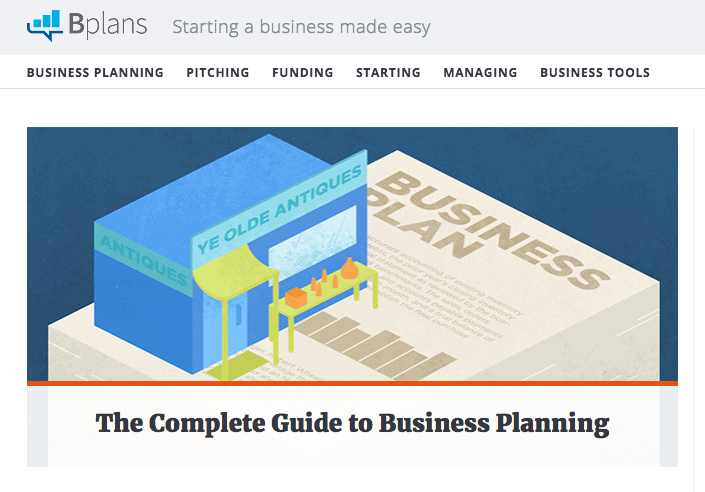 [Speaker Notes: Palo Alto, maker of LivePlan, has a 20 year history of developing business planning software.  
Our roots are in a product called Business Plan Pro (a desktop product), and in an online presence at a website called Bplans.com, where we offer content related to business planning.
Our Founder created the Lean Planning Method and taught business planning in California and at the University of Oregon for years.  
There are over 1M entrepreneurs who use or have used our products to build, track and grow their businesses.

From that history came LivePlan: a cloud based, SAS toolset.
LivePlan was launched in 2012
LivePlan’s scope is Pitch, Plan, Financial Forecast (including standard financial reports), Benchmarking, Milestone Schedule, KPI dashboard.
It’s meant to take the business owner from concept to plan to ongoing management and tracking, which makes it the perfect toolset for comprehensive strategic advising services.

Because of the way it’s set up, it implements a method for the advisor naturally, which makes it easy for an individual, or a group to implement and get up and running.  It’s what really sets this tool apart from others in the space.  It has a broad scope, but it’s focused in nature.  The method is what we’ll cover today.]
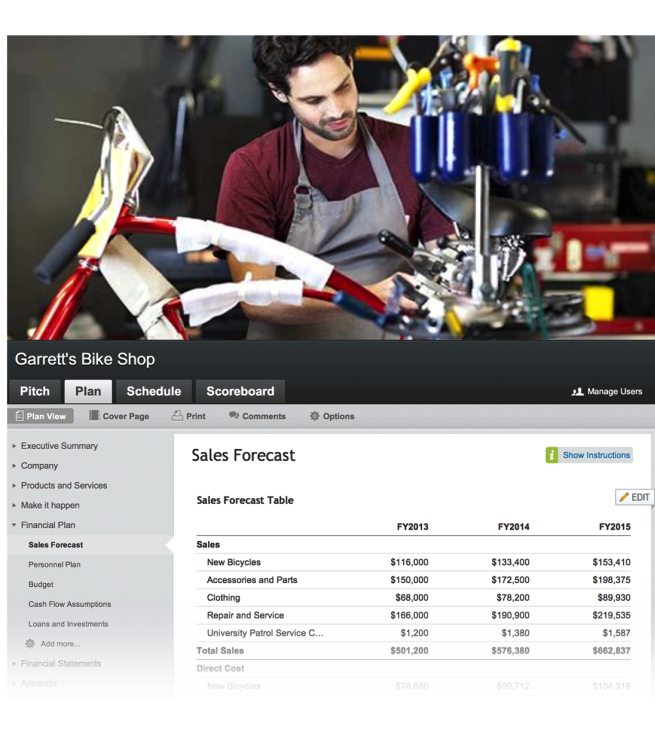 LIVEPLAN
DESIGNED FOR GARRETT
Garrett is a target persona.

Garrett is: 
34 y/o college graduate
First-time entrepreneur 
Loves innovating & creating bike parts 
Novice at business
Parts manufacturing expert
Garrett’s needs guide our daily development decisions.
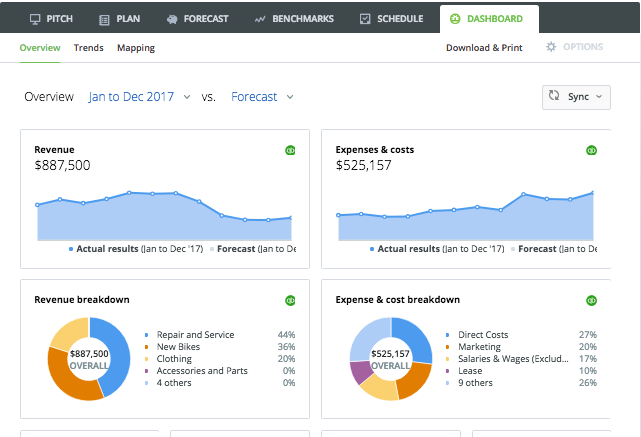 [Speaker Notes: LivePlan was built with the small business owner in mind.  
This is our persona for LivePlan.  Garrett is the owner of Garrett’s Bike Shop.  

Garrett knows how to build, repair and sell bikes.
Garrett does NOT know what a P&L statement is.  He might not even know what the word Revenue means.
Garrett needs help, either in building his business plan, or in managing his cash-flow, or in setting and tracking goals, or in all of the above.

He either comes to his accountant right away and asks for help, or he might use LivePlan on his own to get started with a business plan, but as his business becomes successful the first thing he does is hire an accountant, and at the very least, a bookkeeper.  That’s where you come in, to offer strategic advising services.  More than just bookkeeping or traditional accounting.  You want to offer strategic planning advice.]
LIVEPLAN FEATURE-SET OVERVIEW
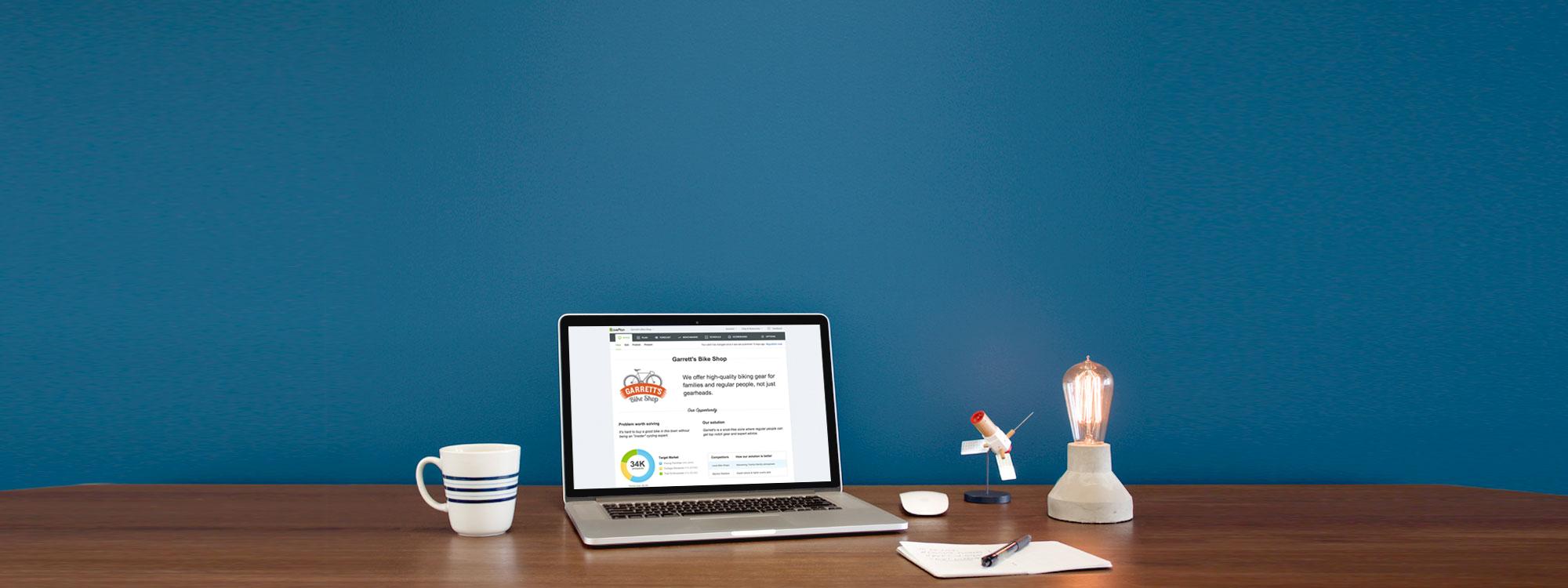 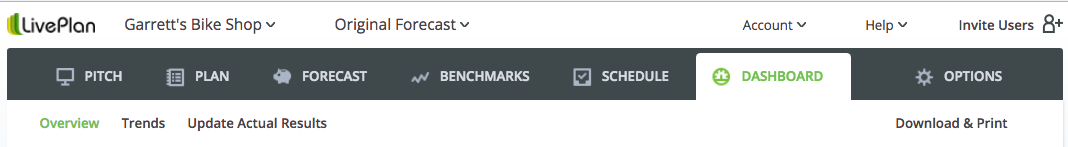 LIVEPLAN OVERVIEW
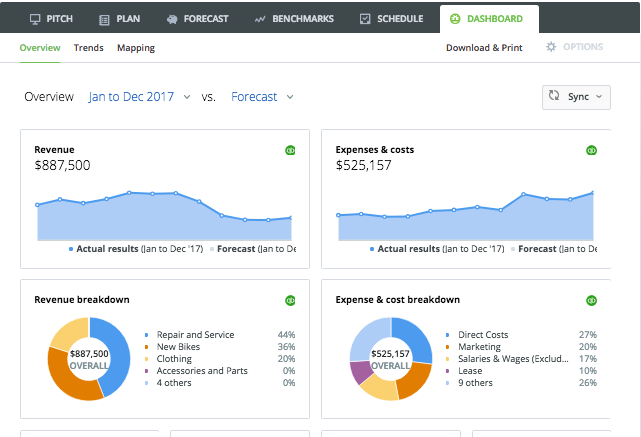 PITCH - Lean Plan
PLAN - formal business plan
FORECAST - financial projections
BENCHMARKS - SageWorks Profitcents
SCHEDULE - milestone deadlines
DASHBOARD - key performance indicators
PITCH LEAN PLAN
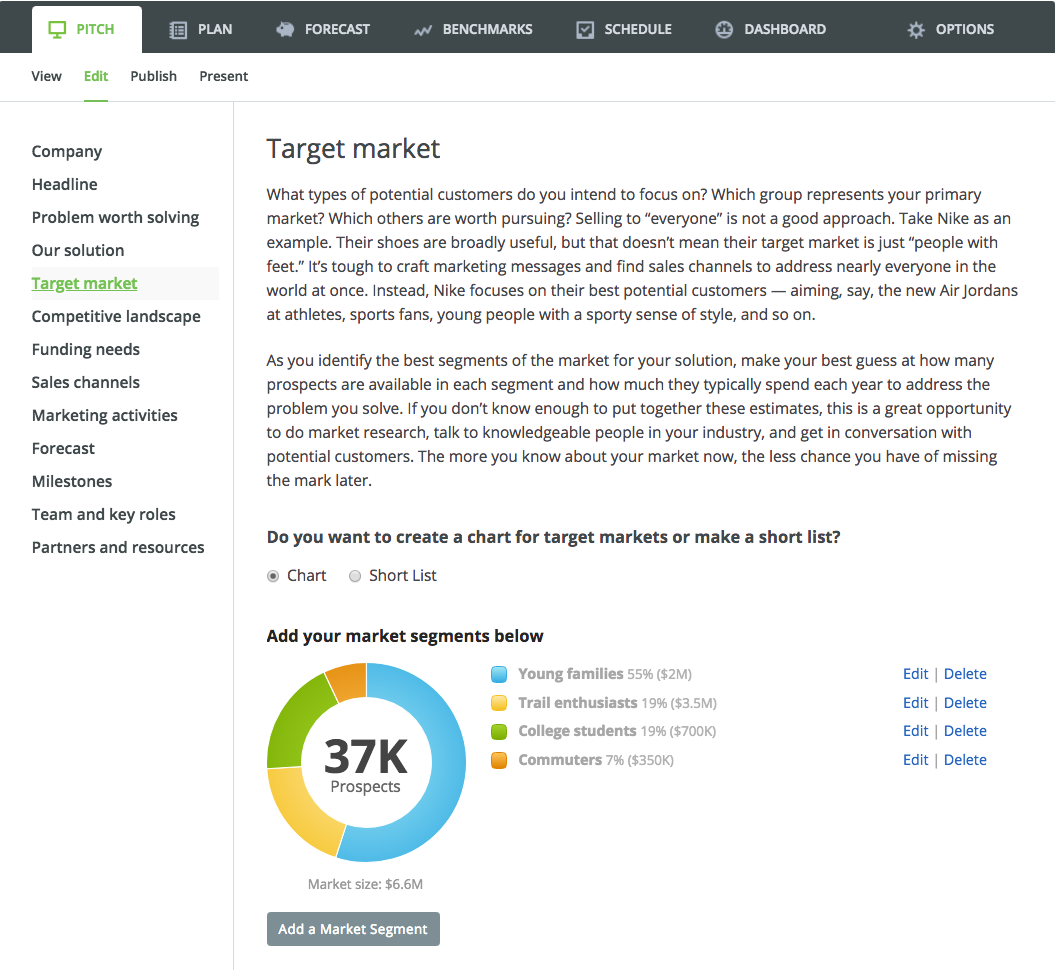 Business Solution
Target Market & Sales Channels
Progress Milestones
Team, Partners & Resources
DASHBOARD MONITOR PROGRESS
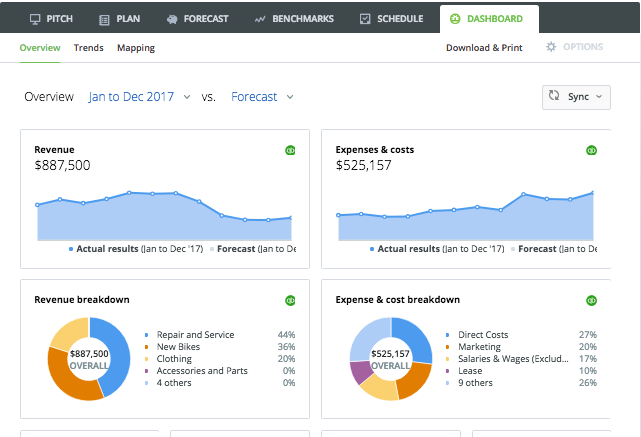 Key Performance Indicators
Revenue, Expenses, AR, AP, Cash
Forecast vs Actuals
Graph format
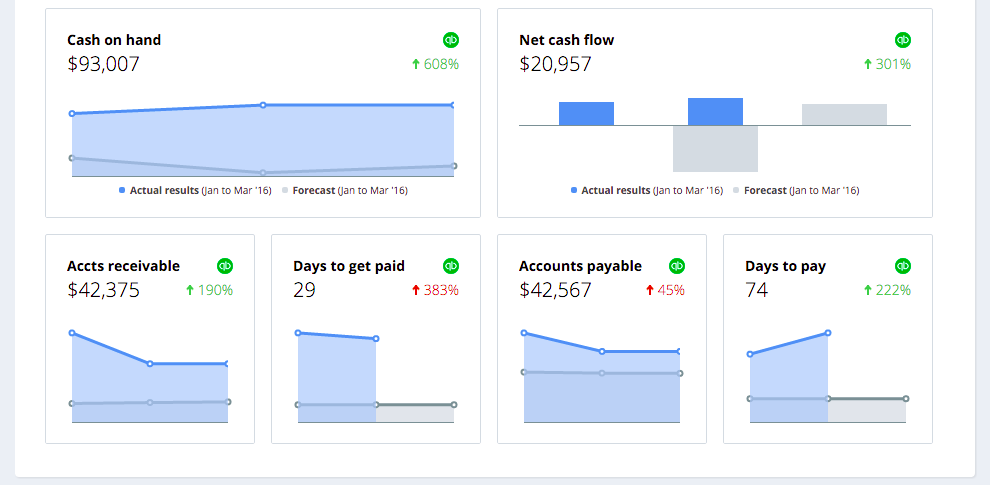 CASH FLOW FORECAST
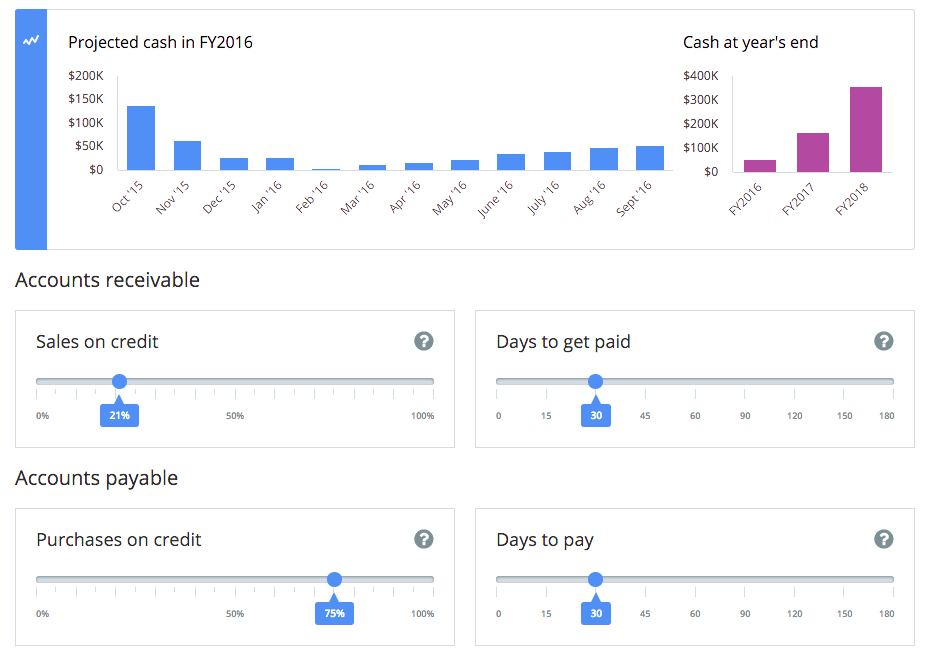 Set assumptions
See projected burn rate
Predict and plan
BENCHMARKS 
LEAN
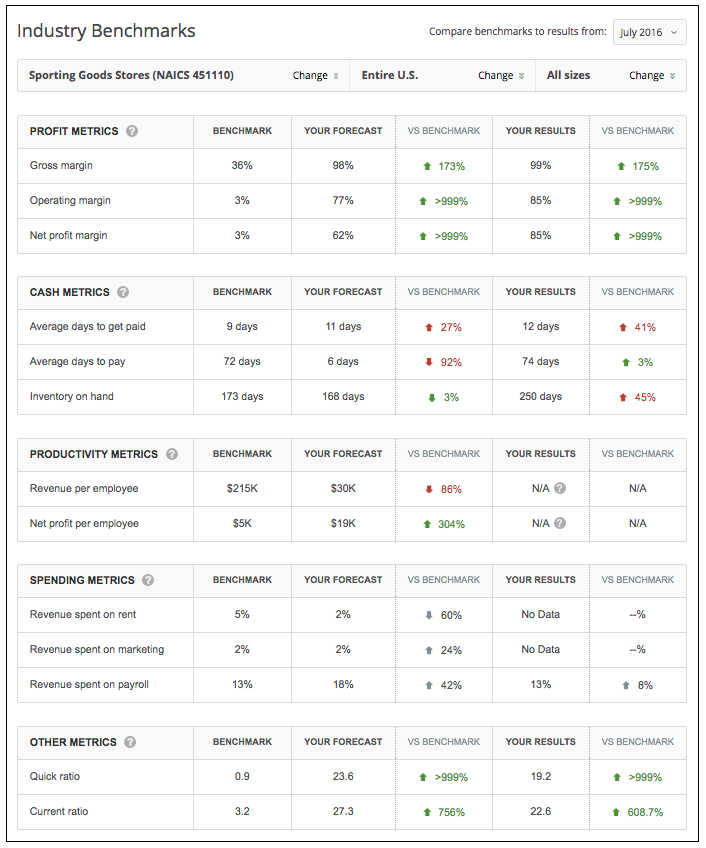 SageWorks Profitcents data
Industry/Region/Size
Forecast v Actual
Lean metrics
FINANCIAL STATEMENTS FORECAST
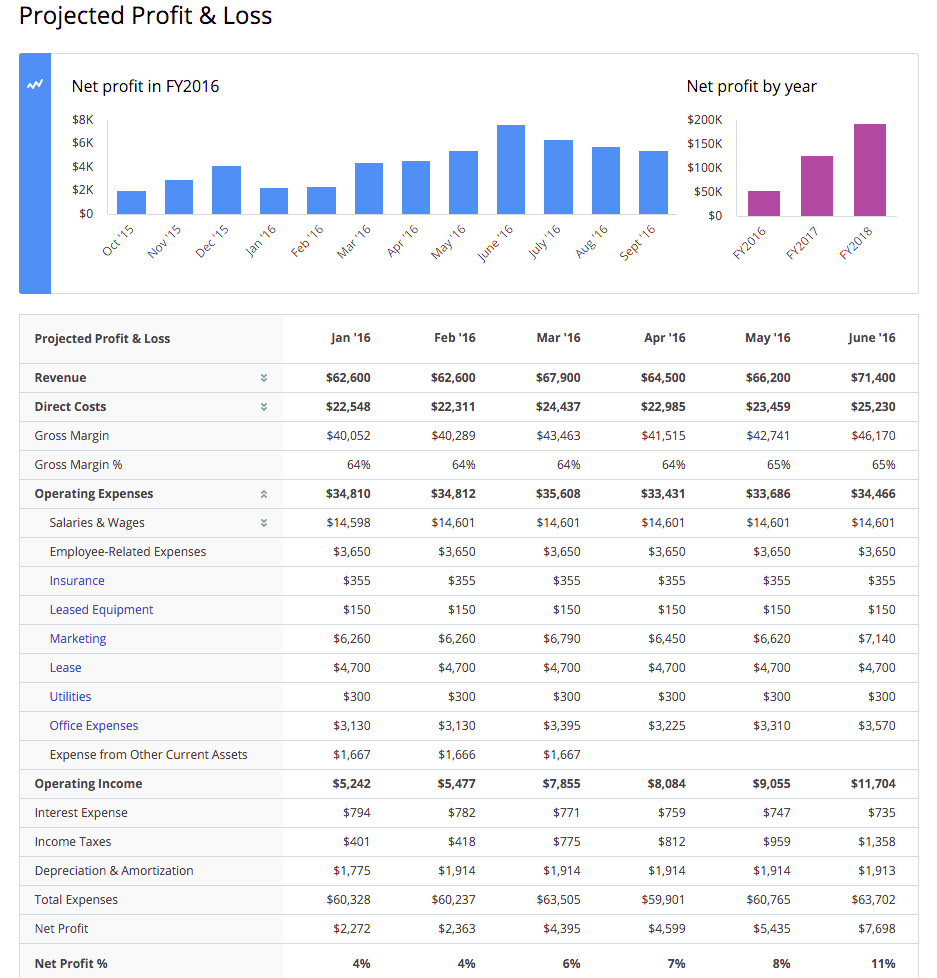 Profit & Loss
Balance Sheet
Cash Flow
Data and Graph format
SET UPMAP ACCOUNTS
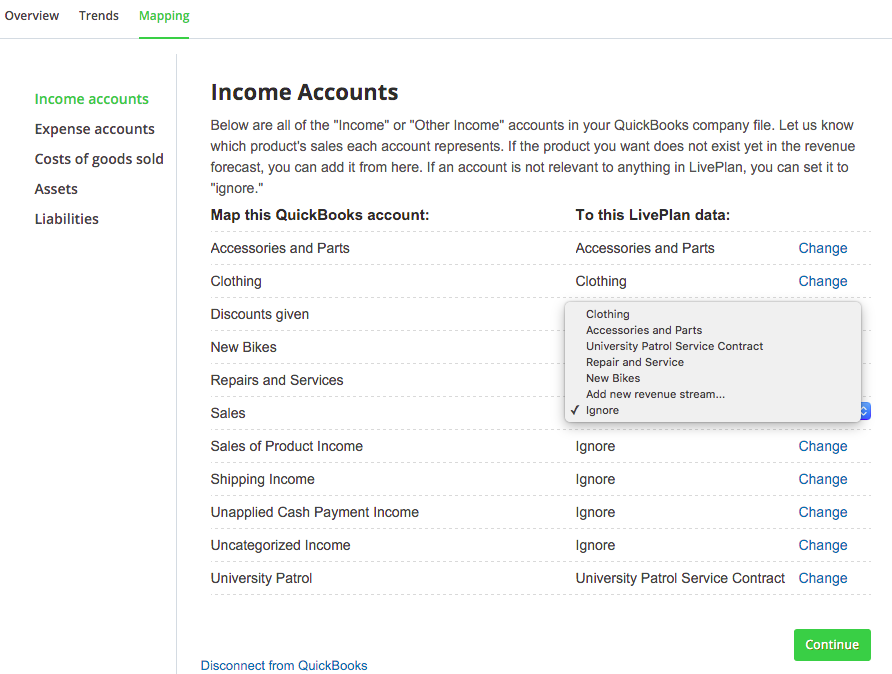 LivePlan syncs to QBO & Xero
Automatic mapping by system - can be edited by user
LivePlan does NOT push back to accounting solution
LIVEPLAN MAKES BUSINESS BETTER
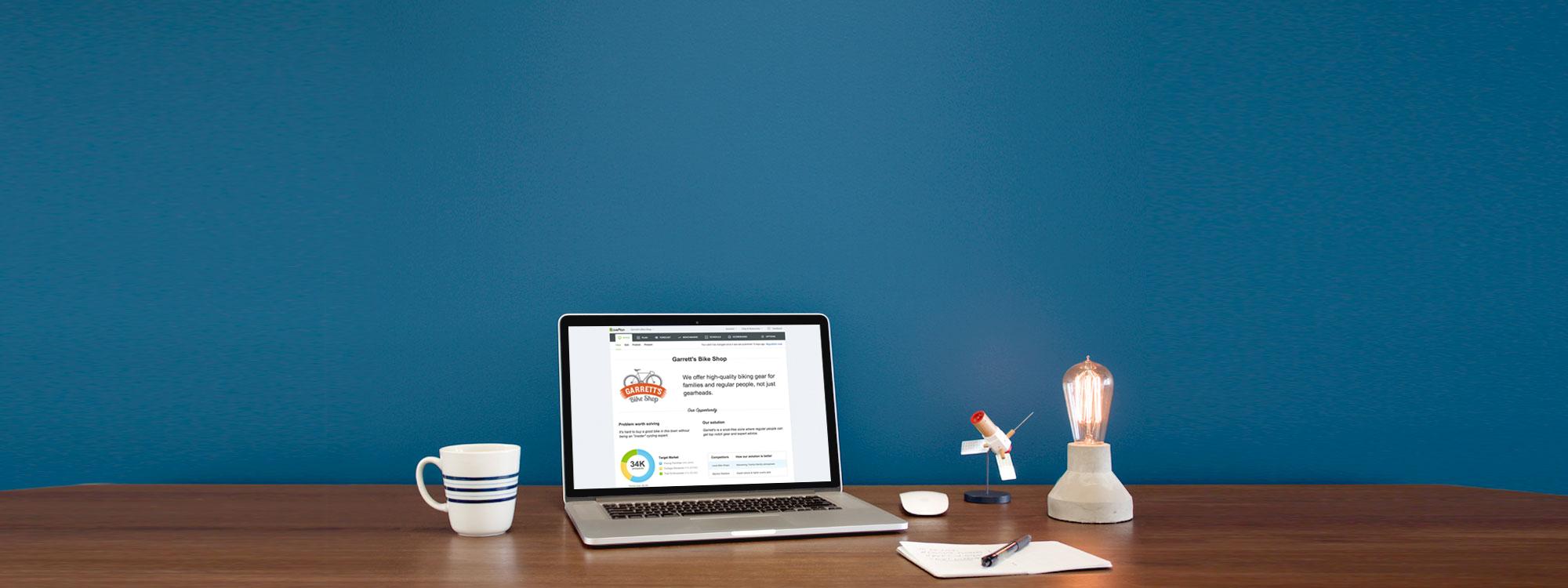 ACCOUNTANT AS STRATEGIC ADVISOR
Kick Off
Plan
Model
Build
Advise
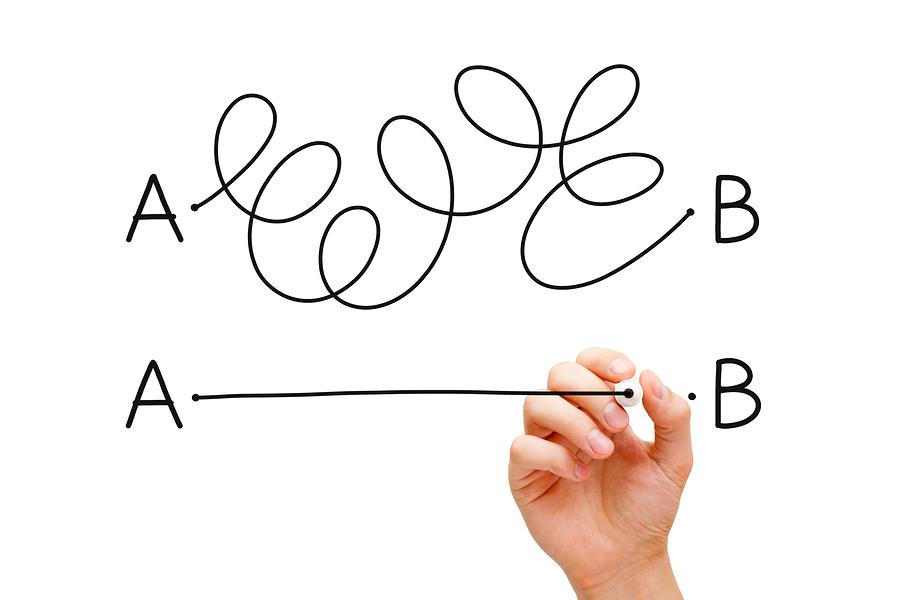 [Speaker Notes: So here we have the LivePlan Method, at the topmost level.  The main tasks.

Plan
Model
Build
Analyze/Report
Adjust

This provides a framework for the rest.  Under each one then, we have a set of tasks, and a Work Product or Deliverable.  This organization of the work provides a clear framework for you as our client to know what to expect and when, and for our firm to work together the right way to deliver advising services to you.

Let’s review each in turn.]
LIVEPLAN METHOD - #1 Kick Off
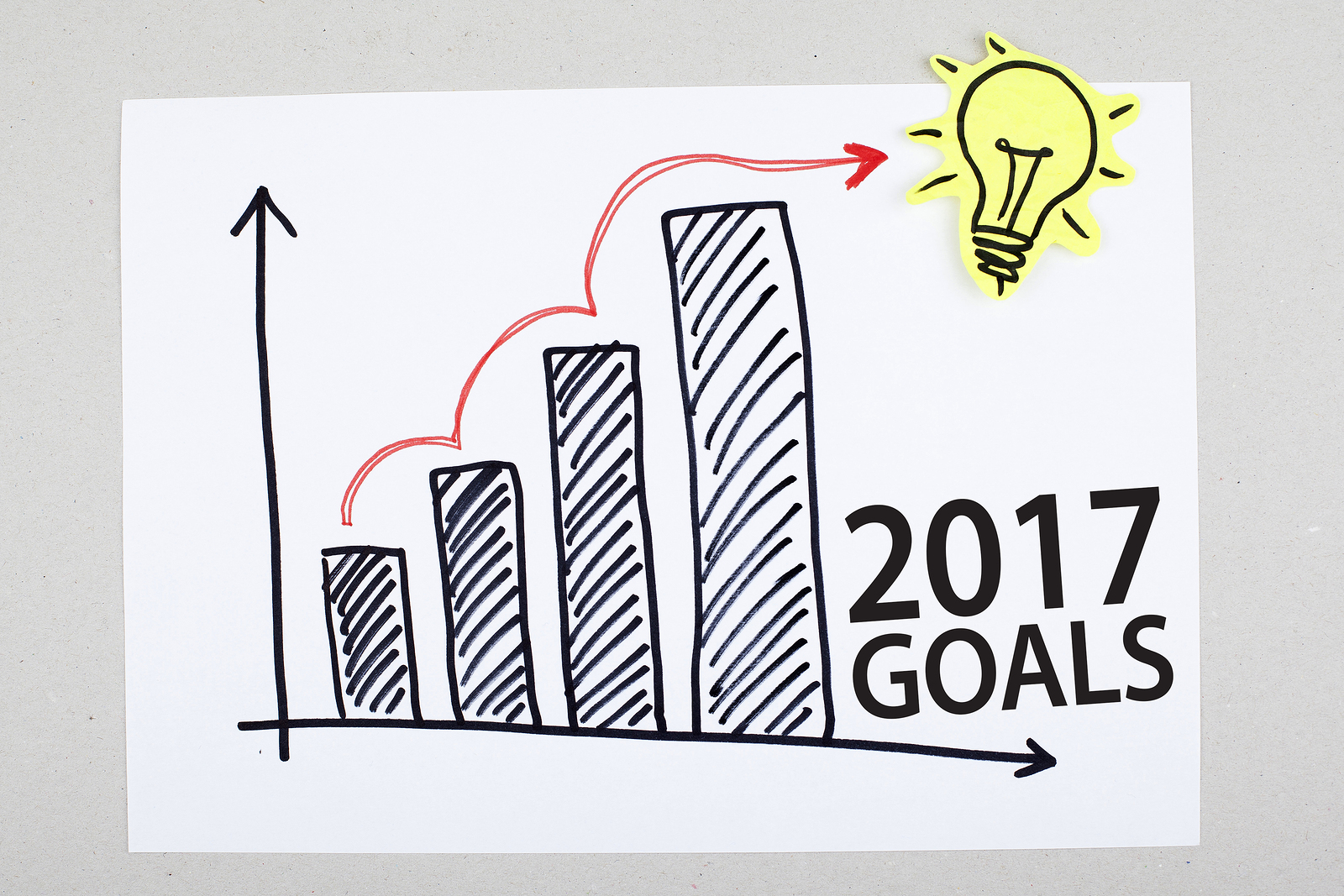 Frame Relationship
Define offering
Set expectations
Learn goals
Launch advisory
[Speaker Notes: Kick-Off, for establishing your service offering with your client and setting expectations, and really hooking them on the concept of advising.]
LIVEPLAN METHOD - #2 Plan
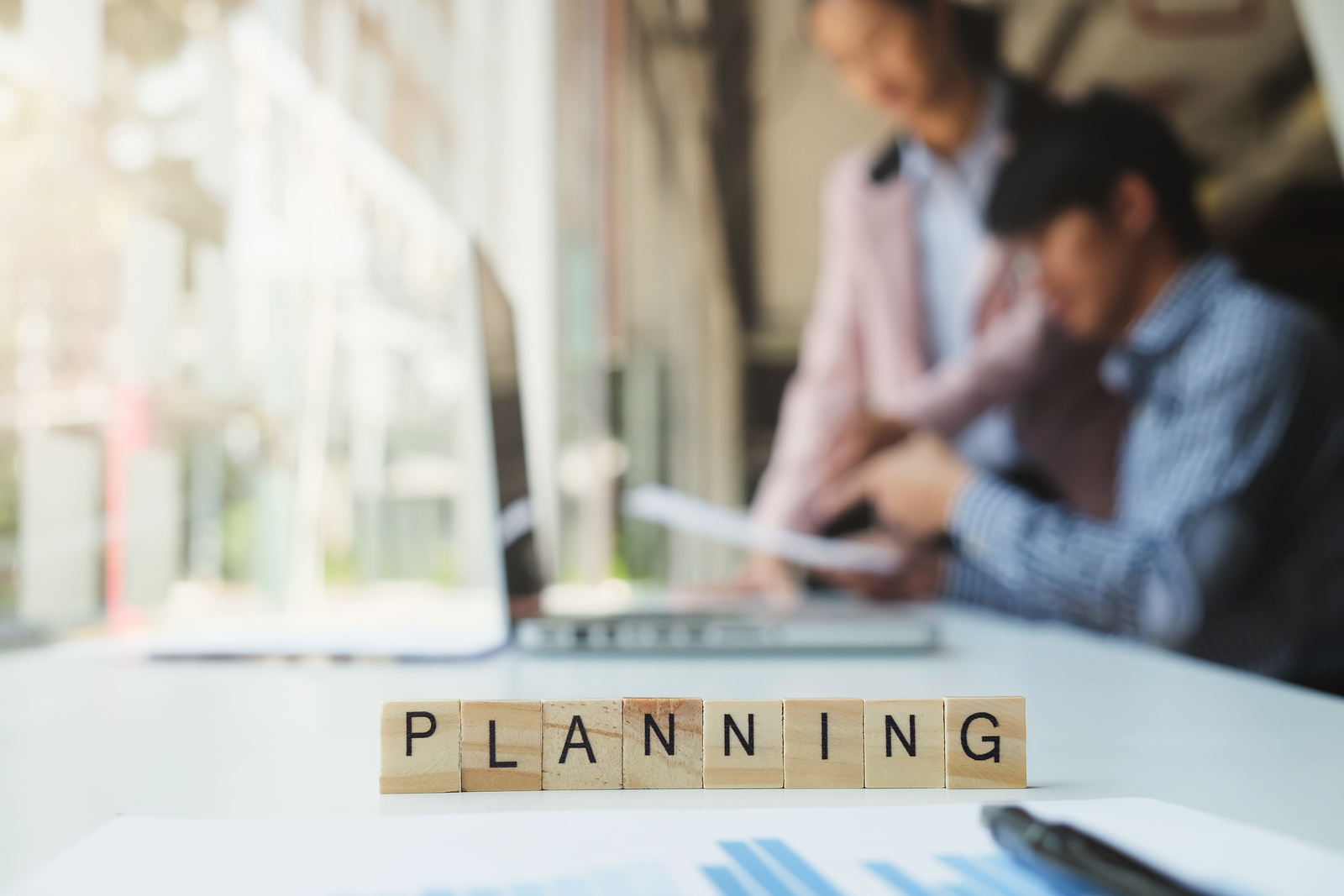 lean planning:
what do they sell?
how do they sell it?
Who to?
Who and what do they rely on?
[Speaker Notes: Plan, for doing the Lean Planning work of establishing the business model.  What do they sell, how do they sell it, and to whom?]
LIVEPLAN METHOD - #3 Model
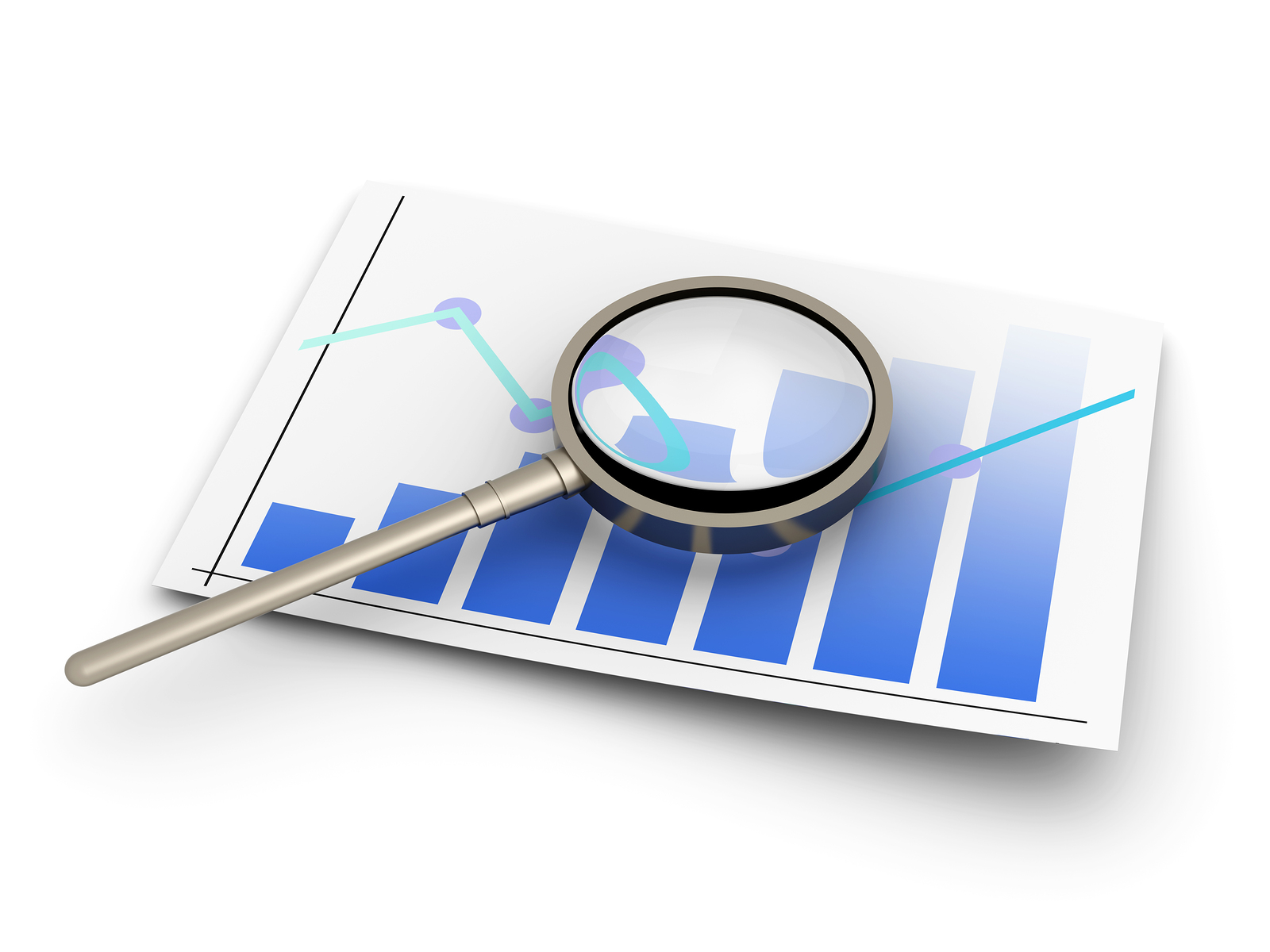 Analyze financials
growth patterns
Revenue : Expenses
forecasting categories
[Speaker Notes: During the modeling step we will analyze your historical data and establish growth patterns and ratios for your financial forecast]
LIVEPLAN METHOD - #4 Build
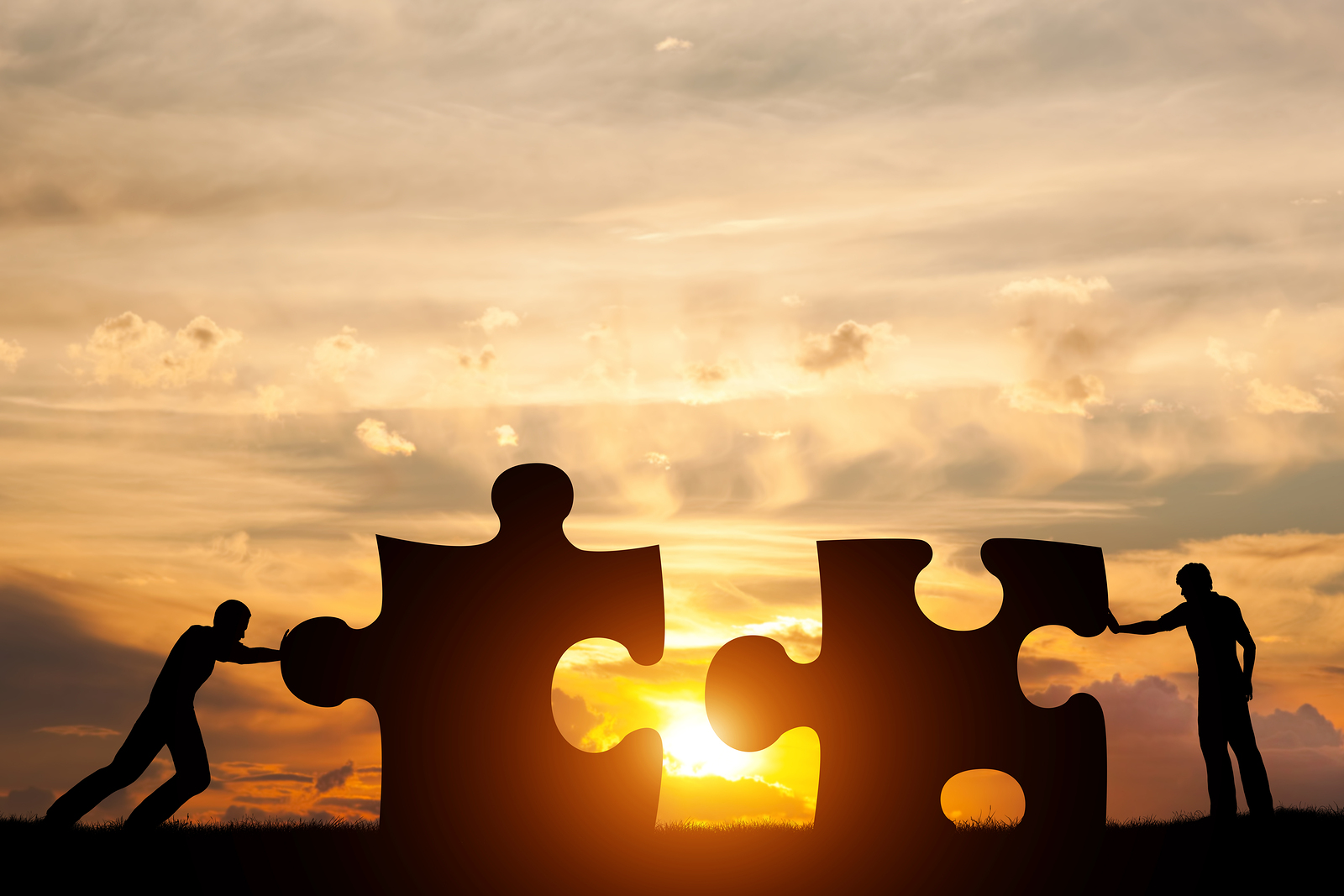 business roadmap

full financial forecast
[Speaker Notes: During Build we will build your full financial forecast: P&L, Cash Flow and Balance Sheet, all available in a cloud based application that you can easily access for viewing and to update.  This is where the plan and the historical actuals come together to create a financial roadmap.]
LIVEPLAN METHOD - #5 Advise
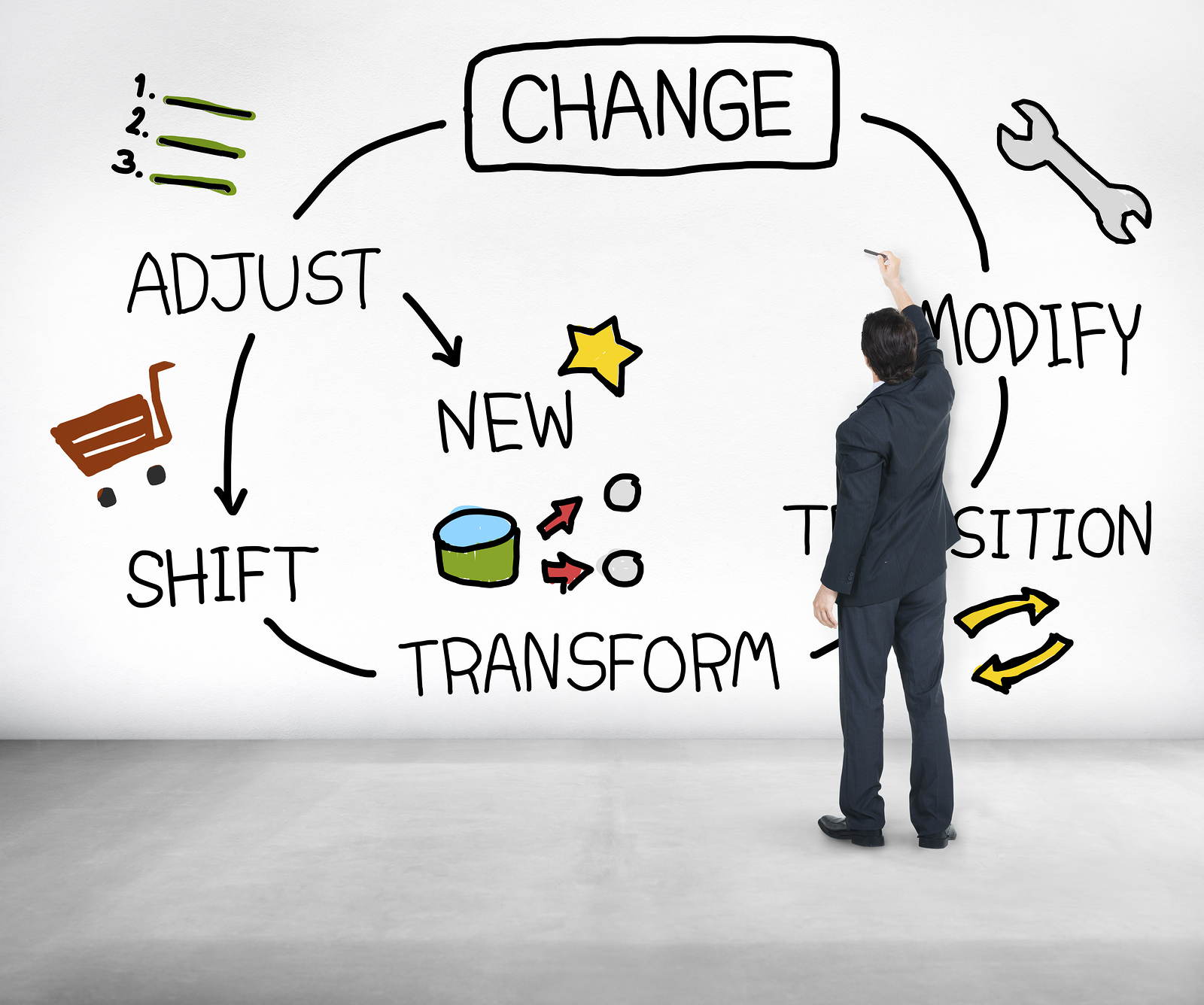 Cyclical Meeting

Business Decisions
[Speaker Notes: AND FINALLY, we reach the Advise phase, where we have regular meetings to review your business performance and help you make business decisions to drive the growth you are looking to achieve.]
THE LIVEPLAN METHOD
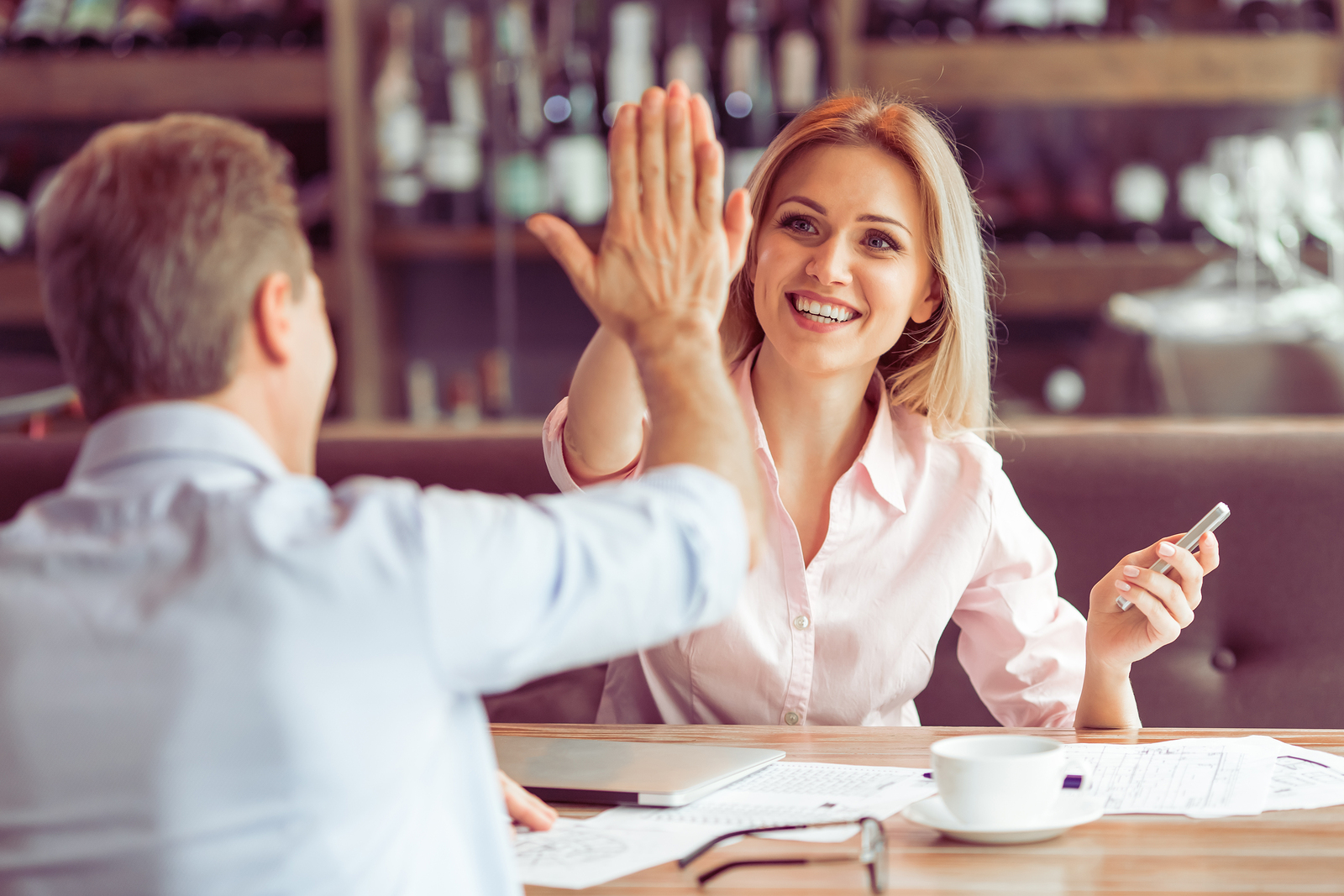 [Speaker Notes: We are excited to work with small business clients in an advisory relationship!]
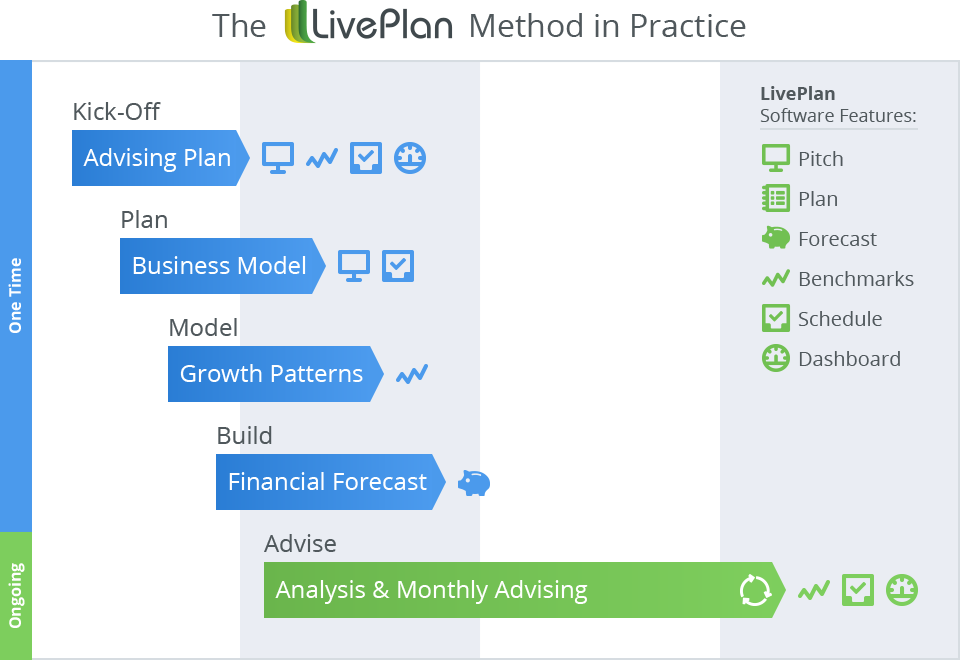 [Speaker Notes: As a business process, the first 4 phases of the  LivePlan Method happen one time, in the first month of the relationship.
The final phase happens monthly, and is where you will make your margin on your fixed price service offering.]
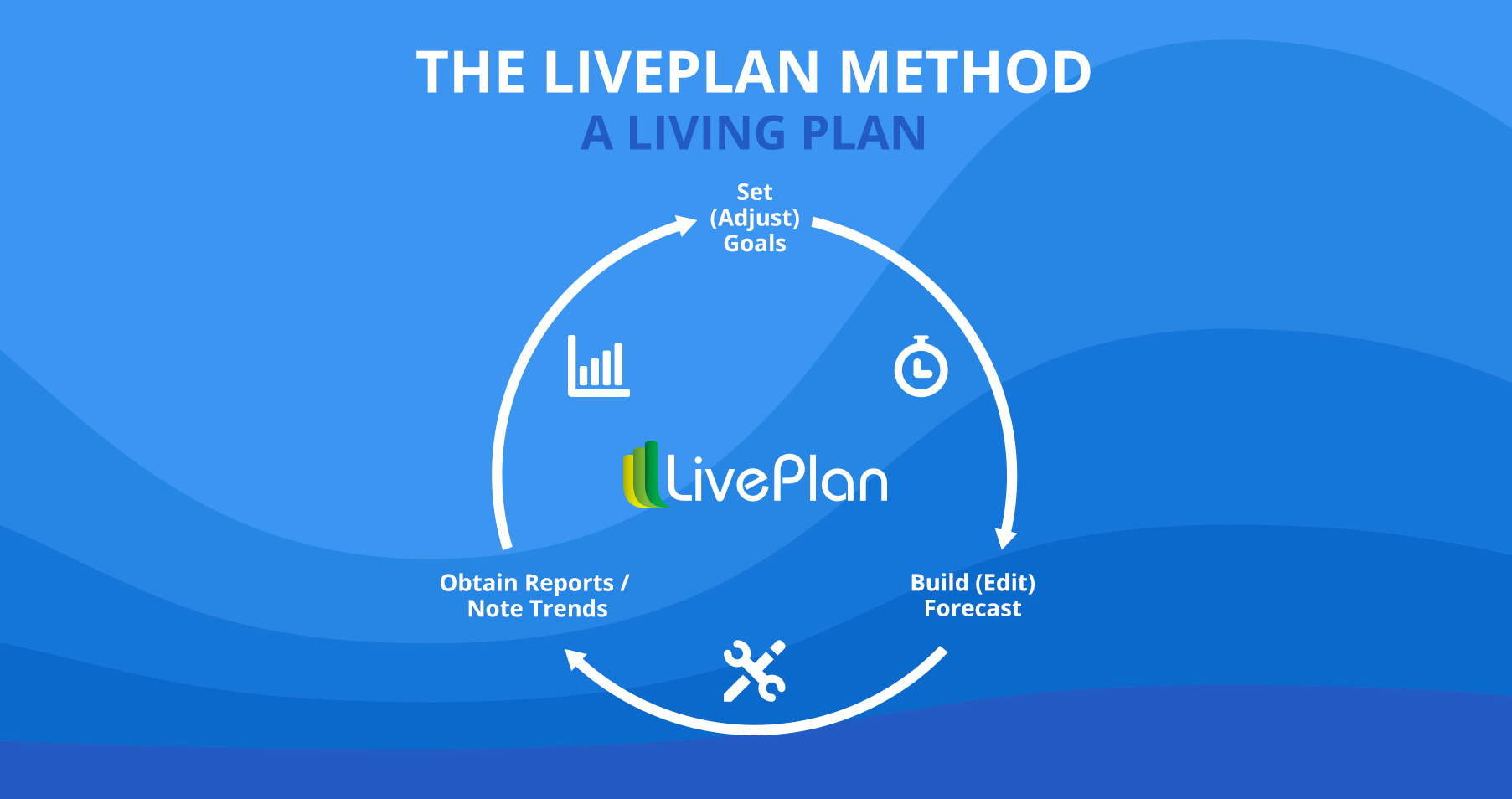 [Speaker Notes: The whole idea of the overall method]